CS 43118 & CS 53118
ST: Graph and Social Network Analysis
Chapter 8: Data Mining in Social Network
Niranjan Rai
Department of Computer Science
Kent State University
1
In this chapter, we will
Learn about different algorithms
Graph Clustering in Social Networks
Graph pattern matching / Graph Isomorphism in Social Networks
2
What is Cluster Analysis?
The process of dividing a set of input data into possibly overlapping, subsets, where elements in each subset are considered related by some similarity measure
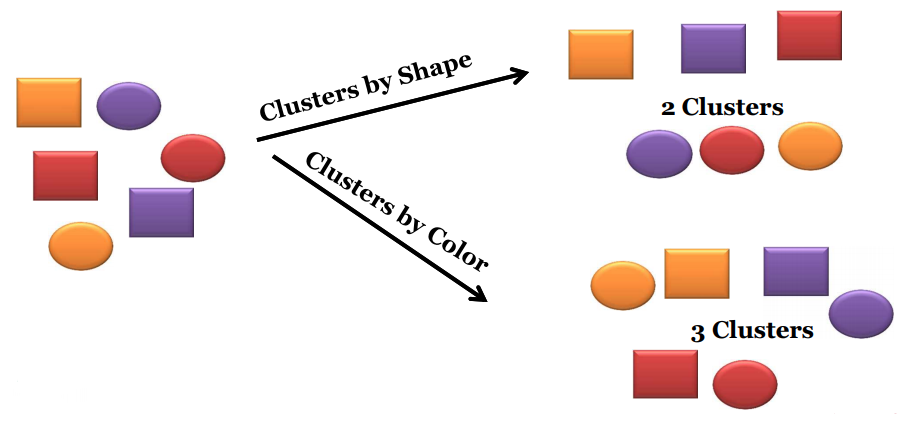 3
What is Graph Clustering?
Types
Between-graph
Clustering a set of graphs
Within-graph
Clustering the nodes/edges of a single graph
4
Between-graph Clustering
Between-graph clustering methods divide a set of graphs into different clusters 
E.g., A set of graphs representing chemical compounds can be grouped into clusters based on their structural similarity
5
Within-graph Clustering
Within-graph clustering methods divides the nodes of a graph into clusters 
E.g., In a social networking graph, these clusters could represent people with same/similar hobbies
6
Algorithms for Within-graph Clustering
k-Spanning Tree
Shared Nearest Neighbor
Betweenness Centrality Based
Highly Connected Components
Maximal Clique Enumeration
Kernel k-means
7
k-Spanning Tree algorithm
STEPS:
Obtains the Minimum Spanning Tree (MST) of input graph G
Removes k-1 edges from the MST
Results in k clusters
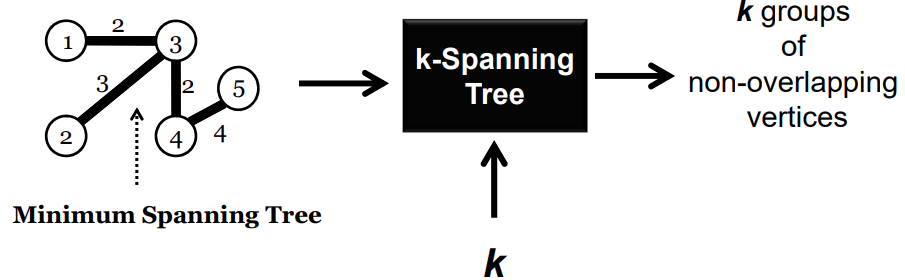 8
What is a Spanning Tree?
A connected subgraph with no cycles that includes all vertices in the graph
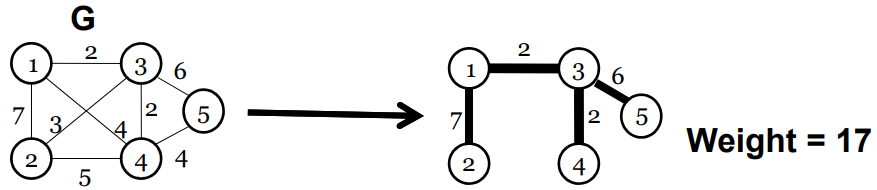 Note: Weight can represent either distance or similarity between two vertices or similarity of the two vertices
9
k-Spanning Tree
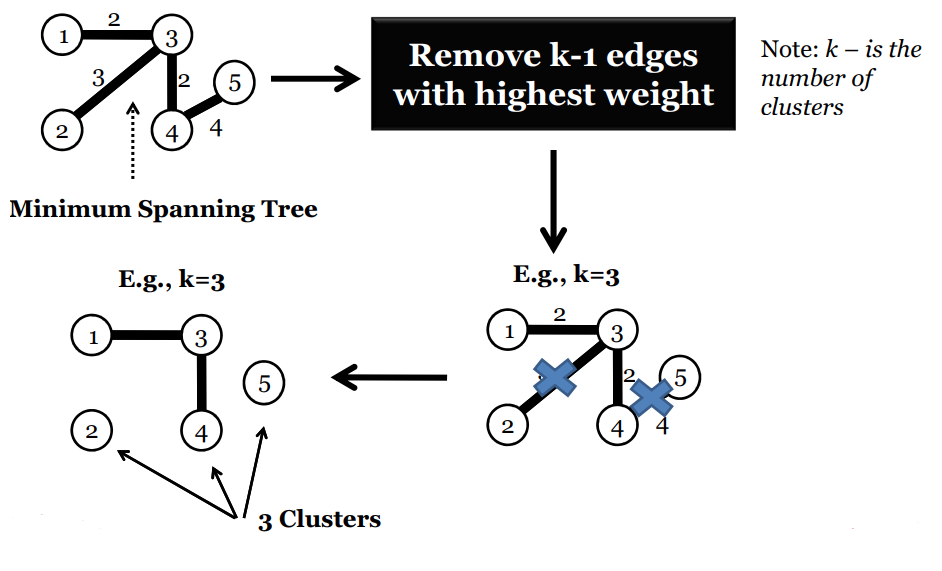 10
Shared Nearest Neighbor Clustering
STEPS: 
Obtains the Shared Nearest Neighbor Graph (SNN) of input graph G 
Removes edges from the SNN with weight less than τ
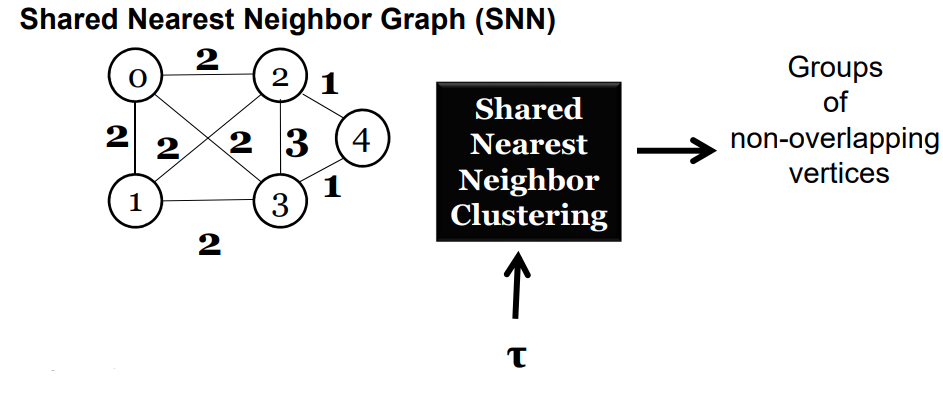 11
What is Shared Nearest Neighbor?
Shared Nearest Neighbor is a proximity measure and denotes the number of neighbor nodes common between any given pair of nodes
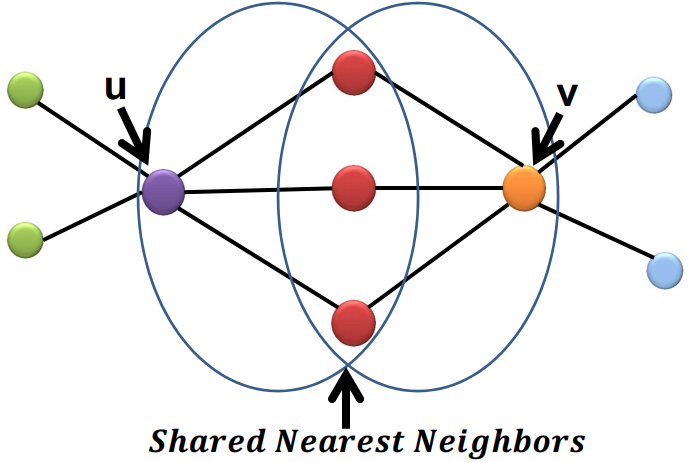 12
Shared Nearest Neighbor (SNN) Graph
Given input graph G, weight each edge (u,v) with the number of shared nearest neighbors between u and v
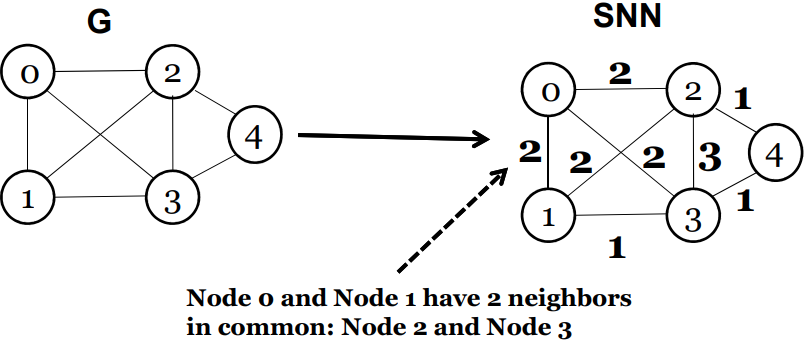 13
Shared Nearest Neighbor Clustering
Jarvis-Patrick Algorithm
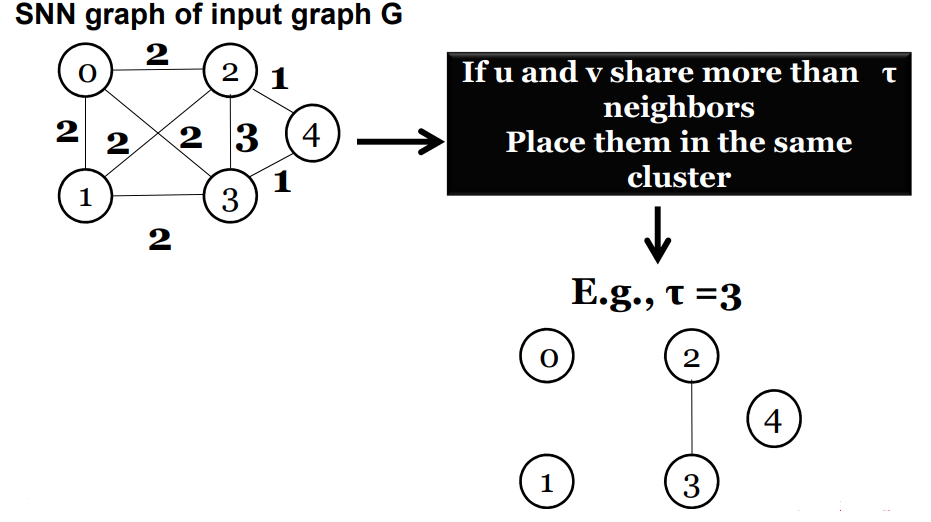 14
Betweenness Centrality Based
Vertex Betweenness Clustering
Edge Betweenness Clustering
15
Vertex Betweenness Clustering
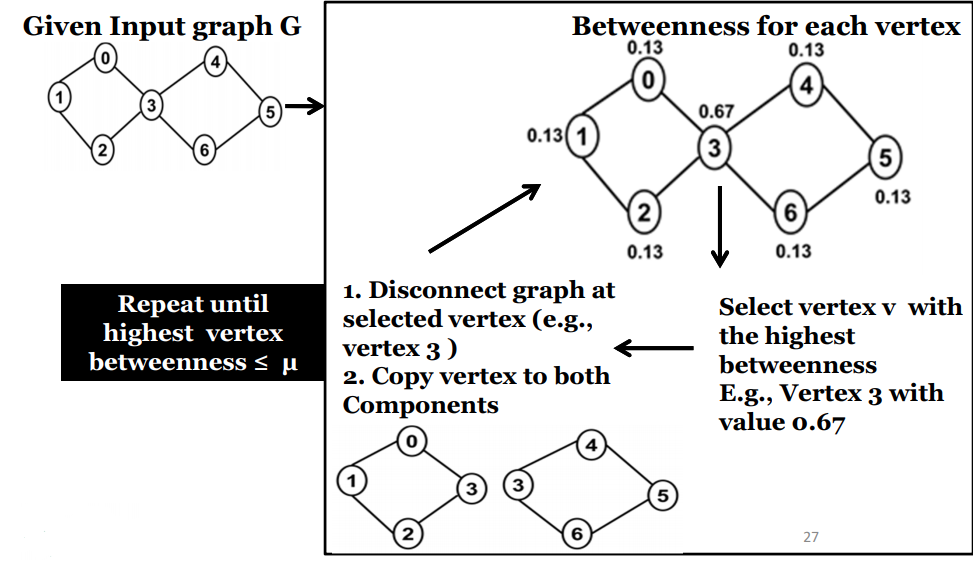 16
Edge-Betweenness Clustering
Girvan and Newman Algorithm
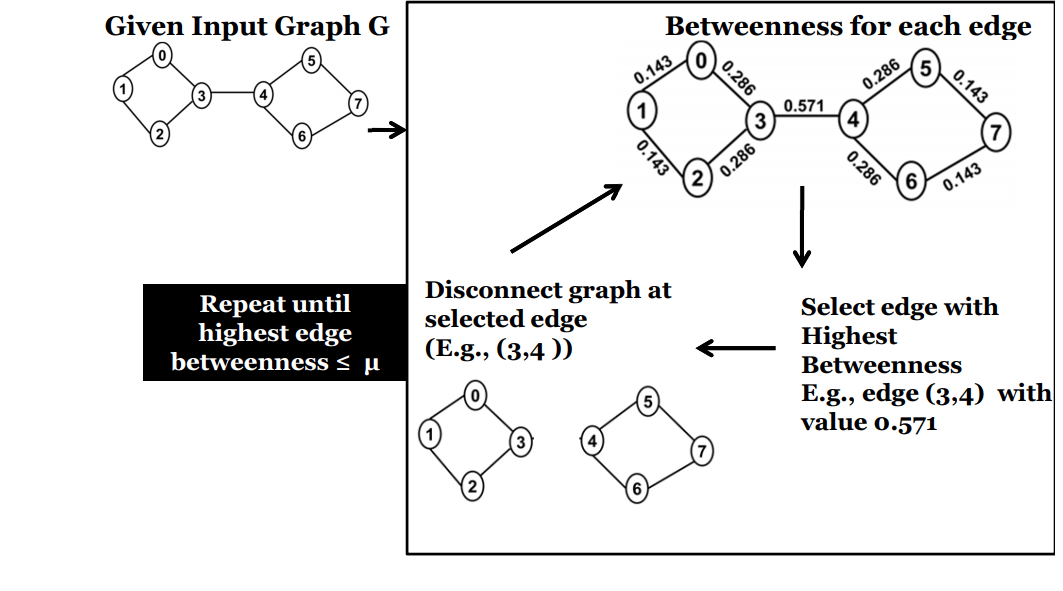 17
Highly Connected Components
Requires the following definitions 
Cut 
Minimum Edge Cut (MinCut) 
Edge Connectivity (EC)
18
Cut
The set of edges whose removal disconnects a graph
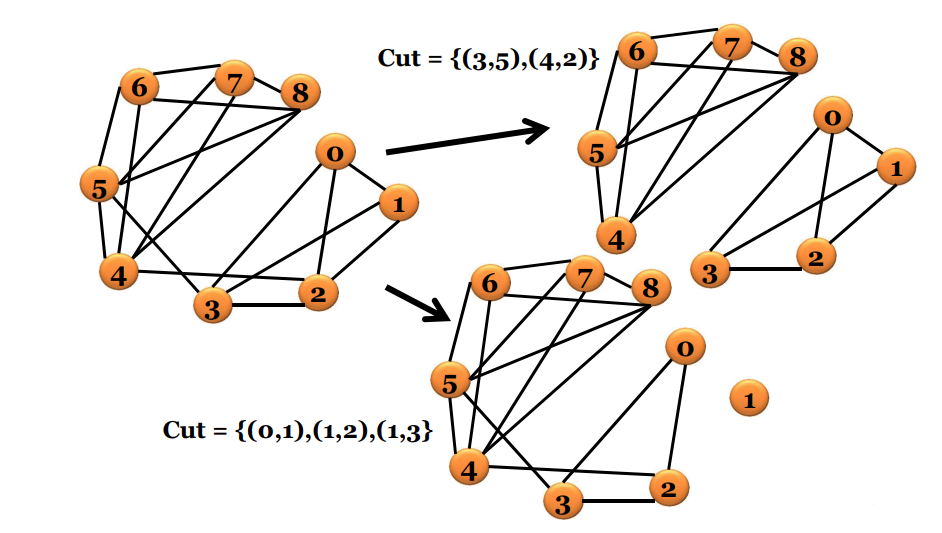 19
Minimum Cut
The minimum set of edges whose removal disconnects a graph
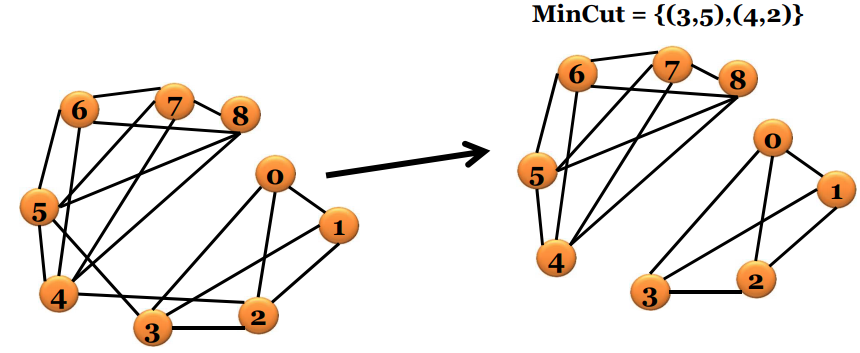 20
Edge Connectivity (EC)
Minimum number of edges that will disconnect a graph
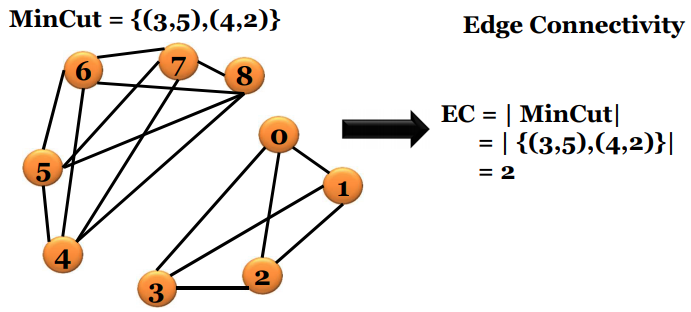 21
Highly Connected Subgraph (HCS)
A graph G =(V,E) is highly connected if EC(G) > V/2
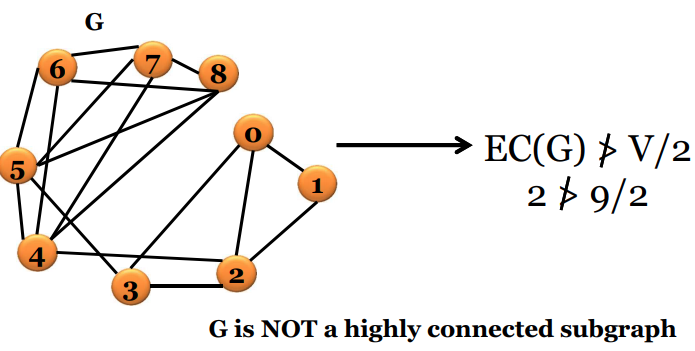 22
HCS Clustering
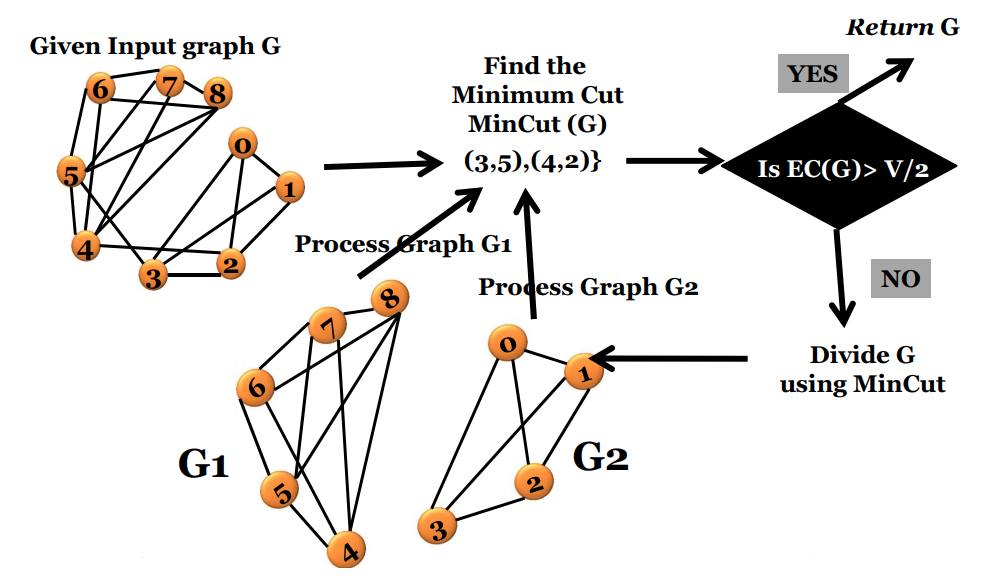 23
Maximal Clique Enumeration
Clique: A subgraph C of graph G with edges between all pairs of nodes
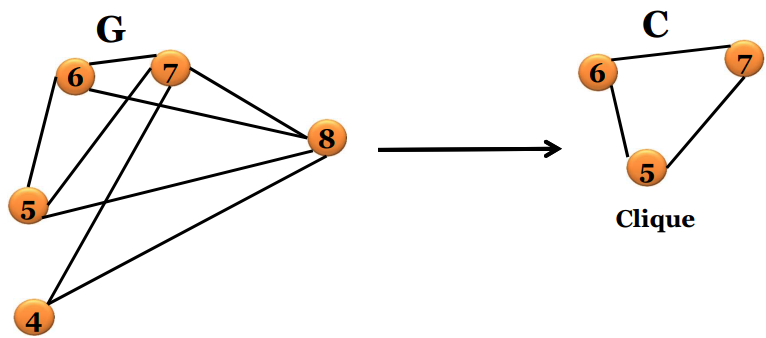 24
Maximal Clique Enumeration
Maximal Clique: A maximal clique is a clique that is not part of a larger clique
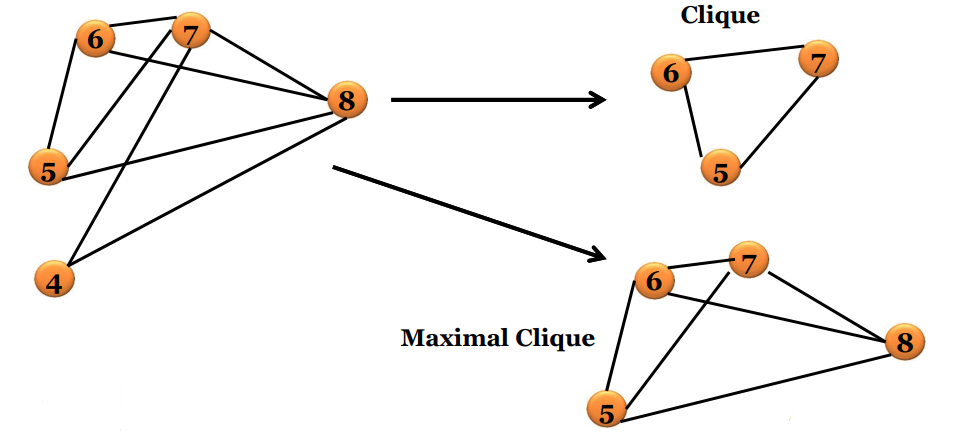 25
Maximal Clique Enumeration
Bron and Kerbosch Algorithm
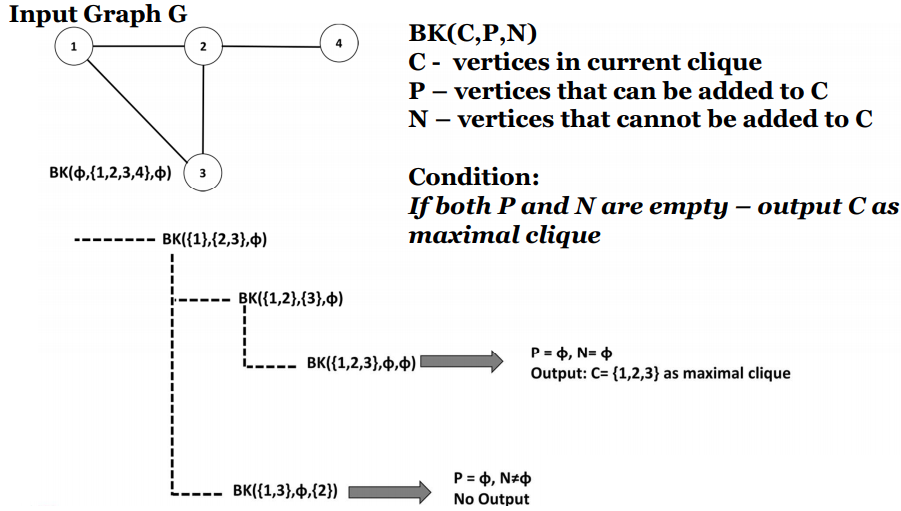 26
Kernel k-means algorithm
k-means is a clustering algorithm applied to vector data points
Algorithm: 
Select k data points from input as centroids 
Assign other data points to the nearest centroid 
Recompute centroid for each cluster 
Repeat Steps 1 and 2 until centroids don’t change
27
Kernel k-means algorithm
Basic algorithm is the same as k-means on Vector data 
We utilize the “kernel trick” (recall Kernel Chapter) 
“kernel trick” recap 
We know that we can use within-graph kernel functions to calculate the inner product of a pair of vertices in a user defined feature space. 
We replace the standard distance/proximity measures used in k-means with this within-graph kernel function
28
Graph Matching in Social Networks
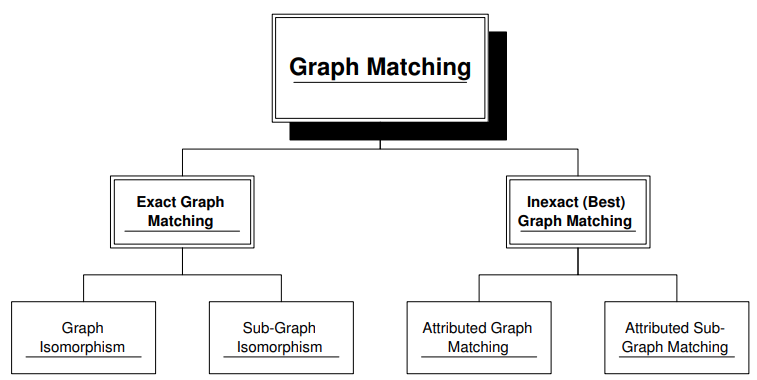 The process of evaluating the similarity of two graphs
Two categories of tasks
exact matching
inexact matching (error-tolerant graph matching)
29
Algorithms for Exact Graph Matching
Ullmann’s algorithm
Grahraman’s algorithm
VF and VF2 algorithm
30
Ullmann’s Algorithms
Popular algorithm for exact graph matching
Take use of algebraic formulations for graph isomorphism and subgraph isomorphism
31
Ullmann’s Algorithms
32
Ullmann’s algorithm 
Construction of another matrix M(0) with the same size of the M’-s:

								
Generation of all M’-s by setting to 0 all but one 1 in each row of M(0)
A subgraph isomorphism has been found if M implies: 					    					    .
33
The Ullman Algorithm
Root - M(0)
Example
Inner Nodes – M-s
Leaves – M’-s
34
Inexact Graph Matching
In some real situations the variability of the patterns, the noise in the acquisition process or other causes, produce deformations in the observed graphs
So, two graphs may have a structure that is almost the same, but with some extra or missing nodes and edges. 
In this case, the constraints imposed by the exact graph matching are too strong to find out a mapping between the two graphs. 
The most adopted solution is to make the matching process tolerant in respect to deformations
35
Inexact Graph Matching
A well known method to define the matching cost is the graph edit distance
Assigns a cost to each operation needed to transform the first graph in the second one 
Then sums all these costs to obtain the overall transformation cost
Graph edit distance finds applications in handwriting recognition, fingerprint recognition and cheminformatics
36
Graph Edit Distance [4]
A flexible graph dissimilarity measure
measures the deformation between two graphs by considering the cost assigned to the sequence of elementary graph edit operations needed to transform the first graph in the second one
an elementary graph operation e is the simplest alteration which may be performed on a graph, such as add or remove a node
A transformation is composed of a set of edit operations sequentially applied to a graph, namely an edit path
37
Elementary Graph Edit Operations
An elementary graph edit operation (or edit operation) is one of the following operation applied on a graph: 
Node/Edge removal
Node/Edge insertion
Node/Edge substitution if the graph is a labeled one. Such an operation modifies the label of a node or an edge and thus transforms the node or edge labeling functions
38
Edit Path
An edit path of a graph G is a sequence of elementary operations applied on G, where node removal and edge insertion have to satisfy the following constraints: 
A node removal implies a first removal of all its incident edges, 
An edge insertion can be applied only between two existing or already inserted nodes
39
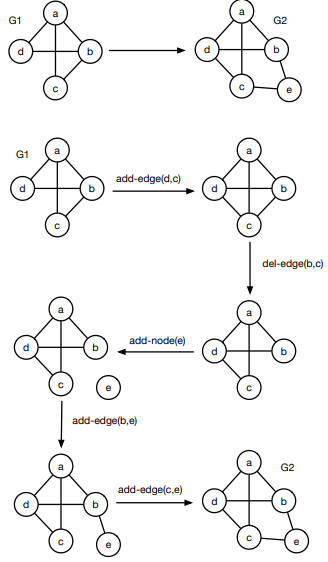 Graph Edit Distance [4]
Among all the possible transformations P(G1, G2) that involve two graphs G1 and G2, find the cheapest one whose cost is the graph edit distance d(G1, G2) between G1 and G2
An edit path from G1 to G2 with minimal cost is called an optimal path
It is the closest graph match
40
References
https://www.csc2.ncsu.edu/faculty/nfsamato/practical-graph-mining-with-R/slides/pdf/Graph_Cluster_Analysis.pdf
https://www.slideserve.com/reese/exact-graph-matching-powerpoint-ppt-presentation
An Algorithm for Subgraph Isomorphism https://dl.acm.org/doi/pdf/10.1145/321921.321925
https://hal.archives-ouvertes.fr/tel-01315389/document
41